Comparatif interrégional lié au mode d’urbanisation et aux disponibilités foncières
Recherche R7 Parcimonie
J.-M. Lambotte
Réunion de travail au Lepur, 08 mars 2018
Plan de l’exposé
Comparaison liée au ratio Disponibilités foncières par habitant
Comparaison liée au ratio surface urbanisée par habitant sur base de la couverture Corine Land Cover
Comparaison liée à l’indicateur du nombre d’habitants par km² fait pour Eurostat
2
1) Comparaison liée au ratio Disponibilités foncières par habitant
Flandre vs Wallonie
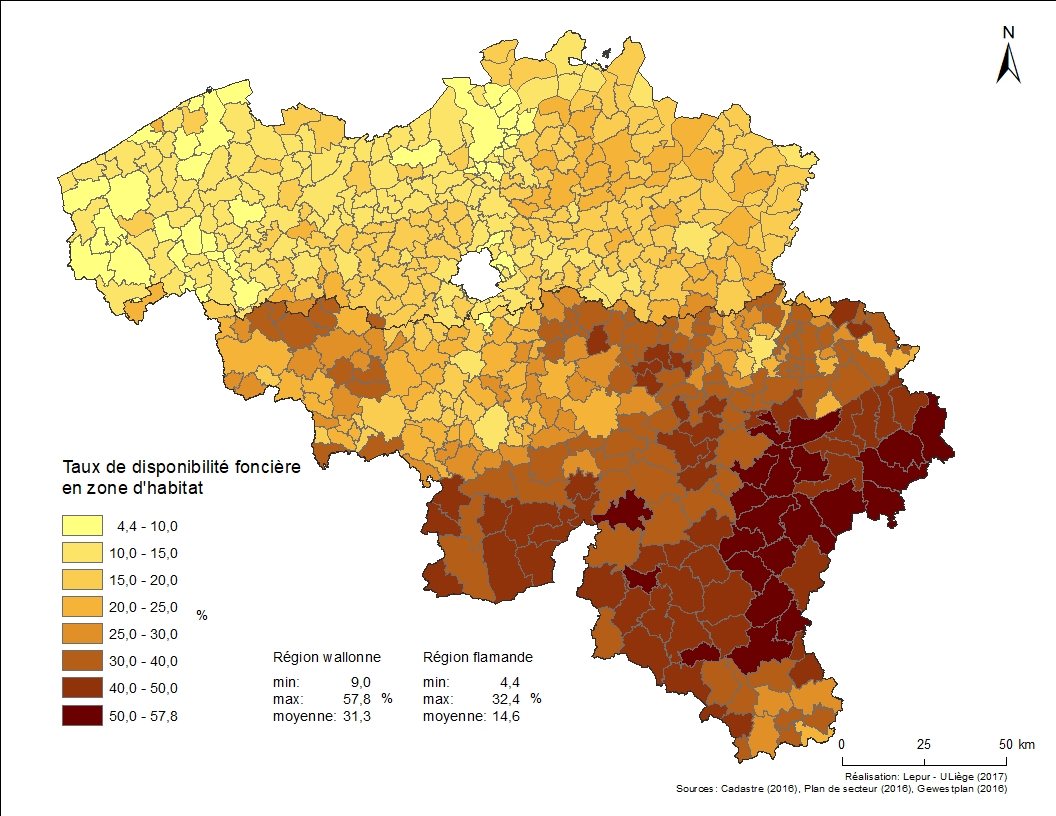 3
1) Comparaison liée au ratio Disponibilités foncières par habitant
Flandre vs Wallonie
4
1) Comparaison liée au ratio Disponibilités foncières par habitant
Grand-Duché	     	2.840 ha disponibles en zone destinée à 				              l’habitat en 2013 pour 537.039 hab. en 2013 				(590.667 en 2017) => ratio :  5,29 hab./1000h.				De 2010 à 2017 : croissance moyenne de     				pop. = +2,52% ou + 12.657 hab.*						   





							       * En Wallonie, 								           croissance 								           moyenne  								     + 16.000 hab./an
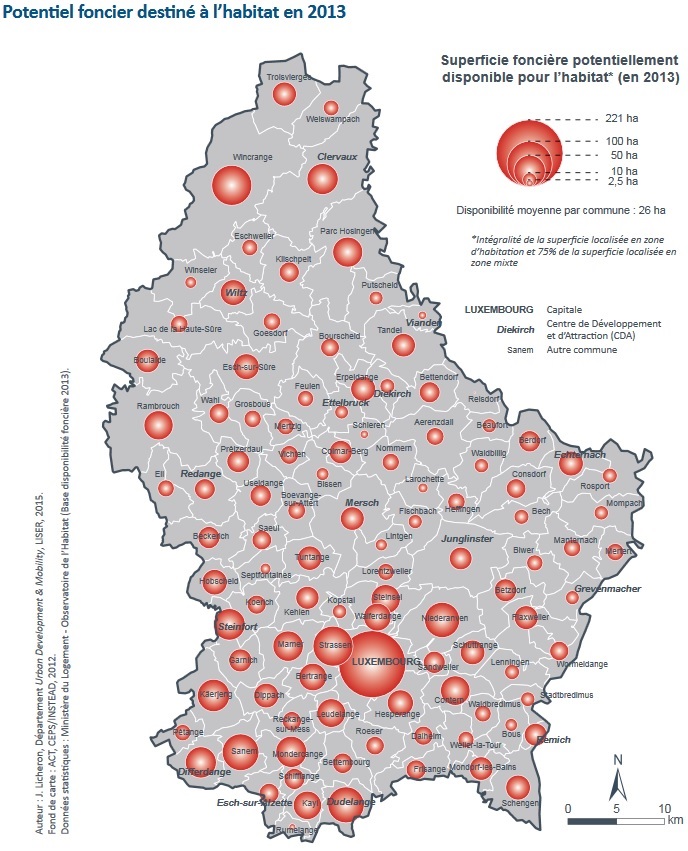 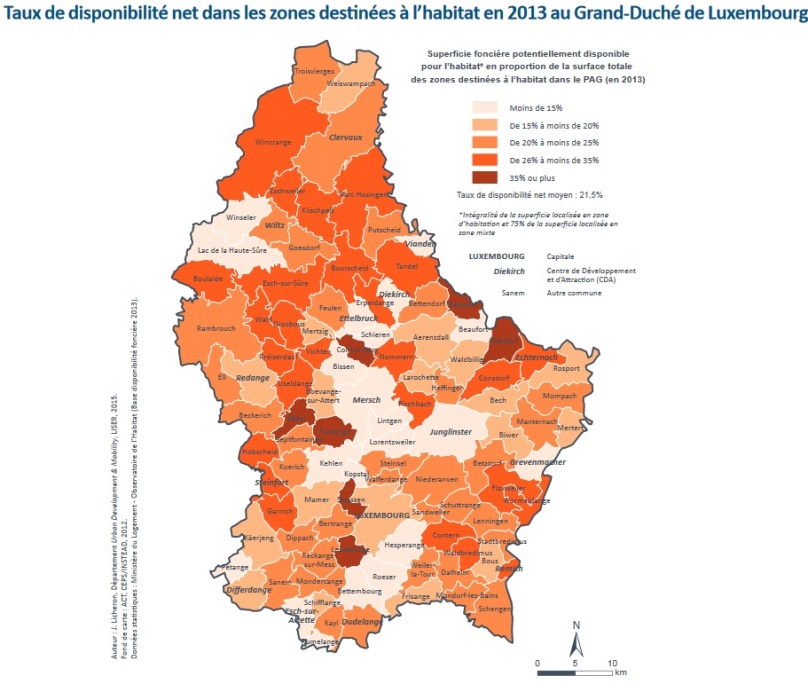 5
1) Comparaison liée au ratio Disponibilités foncières par habitant
Allemagne	
Choix opéré en 2002 de réduire fortement la
consommation d’espace par l’urbanisation : 
de 120 ha/jour avant 2002 à 30 ha/jour en 2020
		         et à 20 ha/jour en 2030
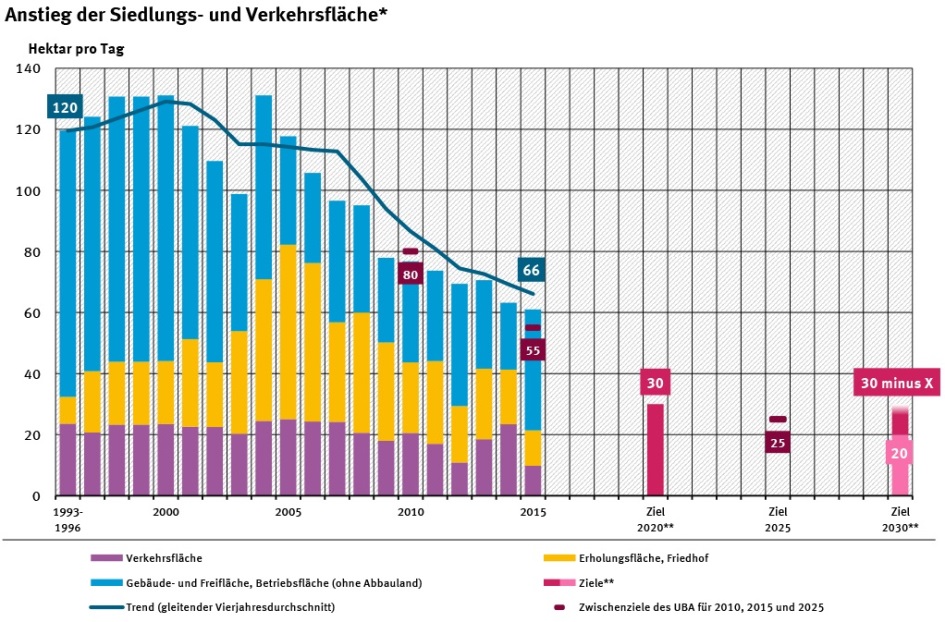 6
1) Comparaison liée au ratio Disponibilités foncières par habitant
Disponibilités foncières
En Rhénanie-Palatinat
6.000 ha pour 4.060.000 habitants
=> Ratio : 1,48 ha/1000 hab.
Allemagne
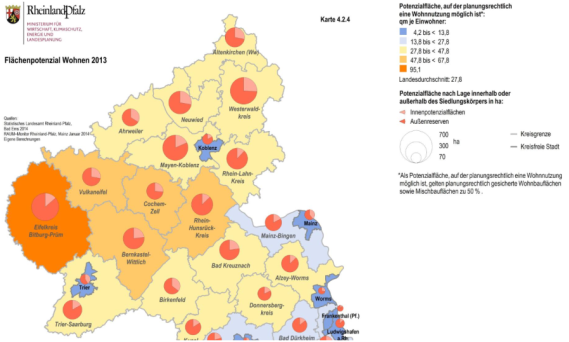 7
1) Comparaison liée au ratio Disponibilités foncières par habitant
Disponibilités foncières

En Rhénanie du Nord-Westphalie
19.043 ha pour 17.865.000 hab.
=> Ratio : 1,07 ha/1000 hab.
Allemagne
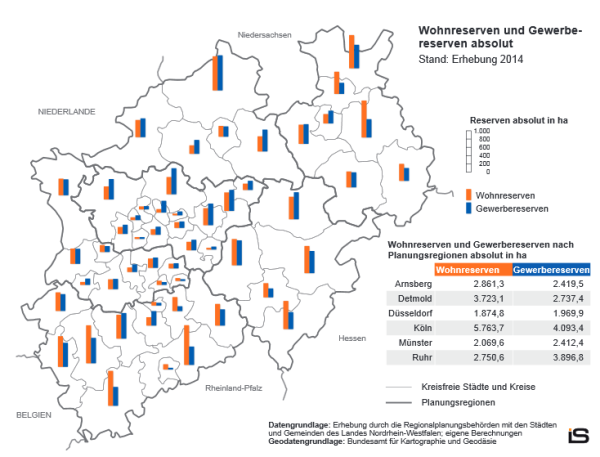 8
1) Comparaison liée au ratio Disponibilités foncières par habitant
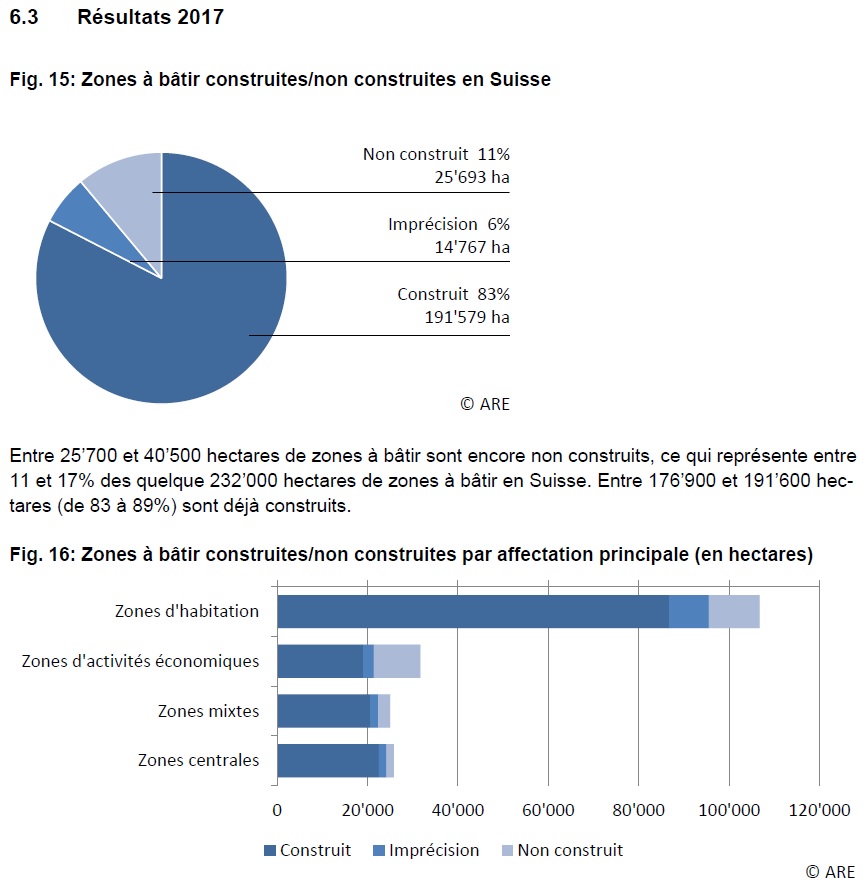 Suisse
Disponibilités foncières

30.000 ha pour 8 431 702 hab. au 01/01/2017
Ratio : 3,55 ha/1000 hab.
Croissance moyenne annuelle de population 2010-2017 : +1,19%
Statistique suisse des zones à bâtir  2017: https://www.are.admin.ch/are/fr/home/developpement-et-amenagement-du-territoire/bases-et-donnees/statistique-suisse-des-zones-a-batir.html
9
1) Comparaison liée au ratio Disponibilités foncières par habitant
Méthodologie
Suisse
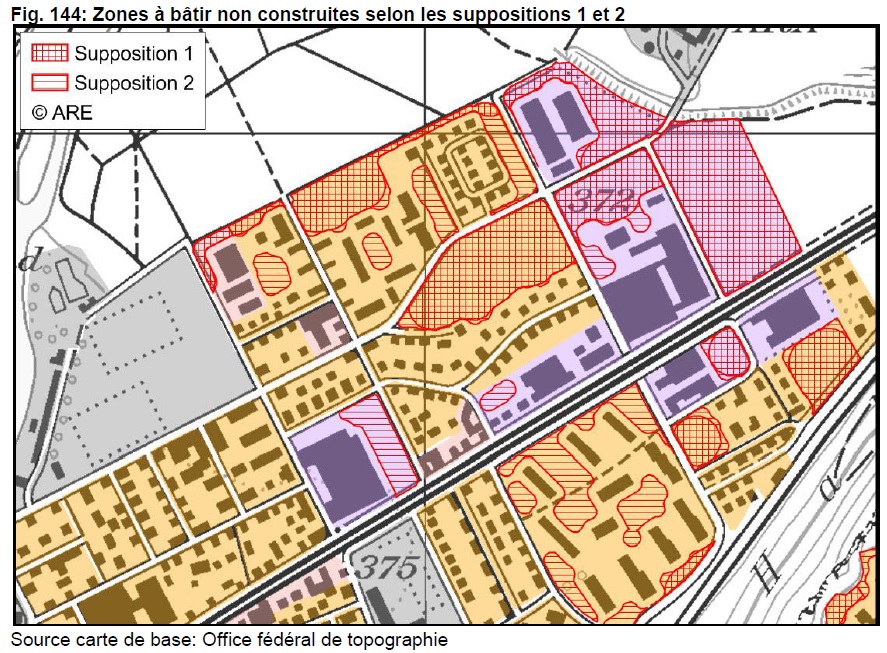 Statistique suisse des zones à bâtir  2017: https://www.are.admin.ch/are/fr/home/developpement-et-amenagement-du-territoire/bases-et-donnees/statistique-suisse-des-zones-a-batir.html
10
1) Comparaison liée au ratio Disponibilités foncières par habitant
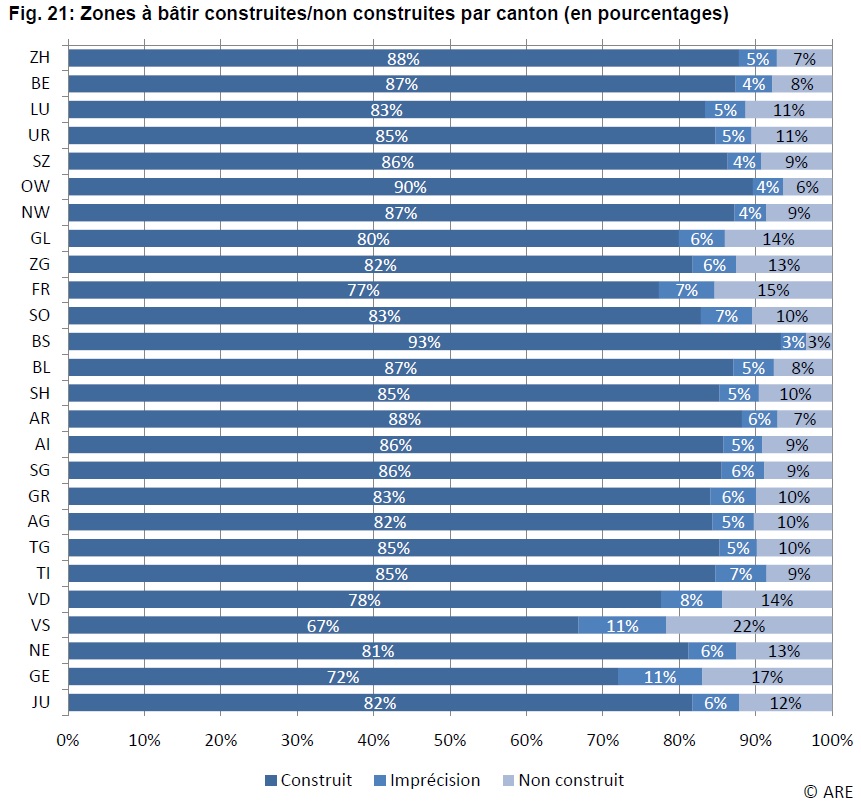 Suisse
Statistique suisse des zones à bâtir  2017: https://www.are.admin.ch/are/fr/home/developpement-et-amenagement-du-territoire/bases-et-donnees/statistique-suisse-des-zones-a-batir.html
11
1) Comparaison liée au ratio Disponibilités foncières par habitant
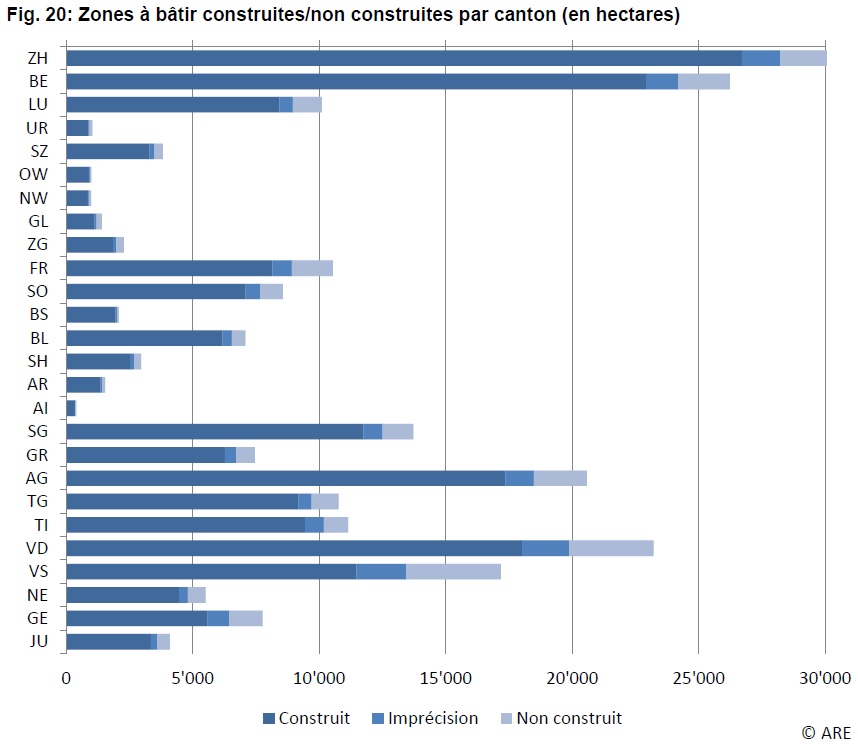 Suisse
Statistique suisse des zones à bâtir  2017: https://www.are.admin.ch/are/fr/home/developpement-et-amenagement-du-territoire/bases-et-donnees/statistique-suisse-des-zones-a-batir.html
12
1) Comparaison liée au ratio Disponibilités foncières par habitant
Disponibilités foncières

30.000 ha pour 8 431 702 hab. au 01/01/2017
Ratio : 3,55 ha/1000 hab.
Croissance moyenne annuelle de population 2010-2017 : +1,19%
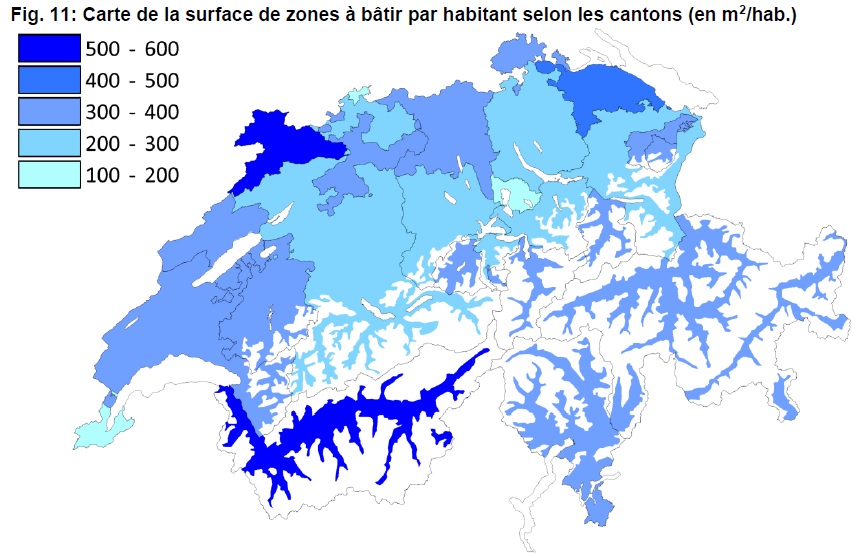 Suisse
Statistique suisse des zones à bâtir  2017: https://www.are.admin.ch/are/fr/home/developpement-et-amenagement-du-territoire/bases-et-donnees/statistique-suisse-des-zones-a-batir.html
13
1) Comparaison liée au ratio Disponibilités foncières par habitant
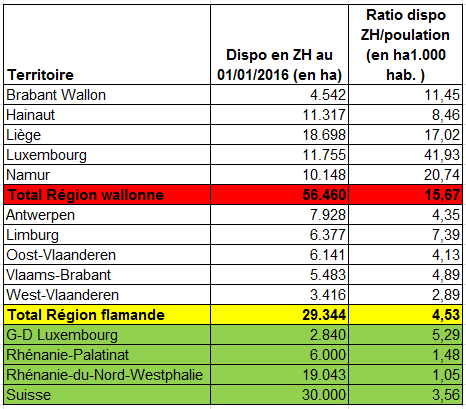 Synthèse
14
2) Comparaison liée au ratio surface urbanisée par habitant sur base de la couverture Corine Land Cover
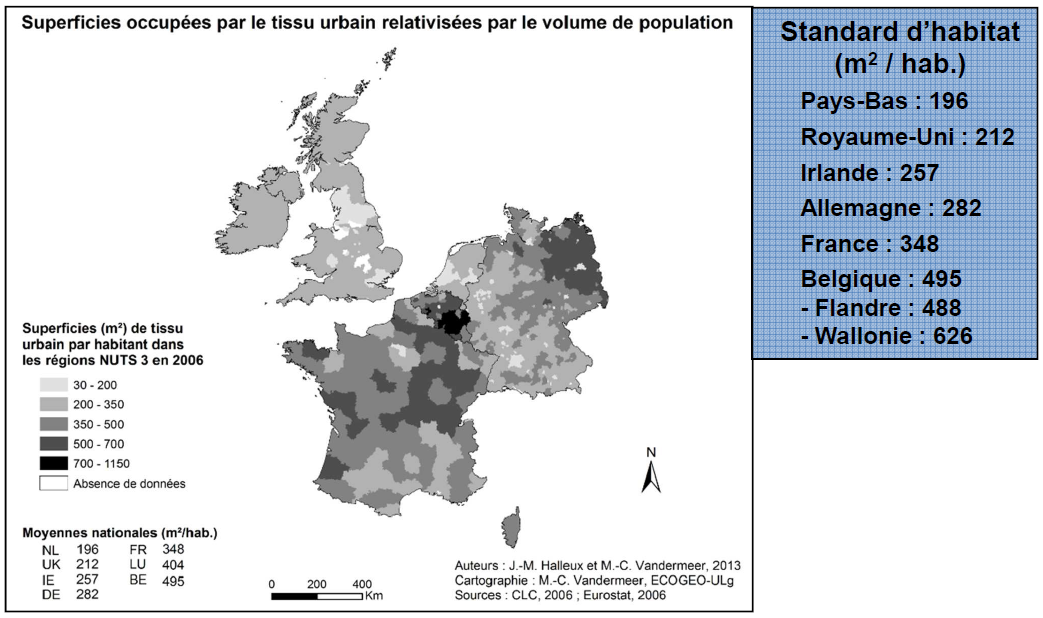 15
2) Comparaison liée au ratio surface urbanisée par habitant sur base de la couverture Corine Land Cover
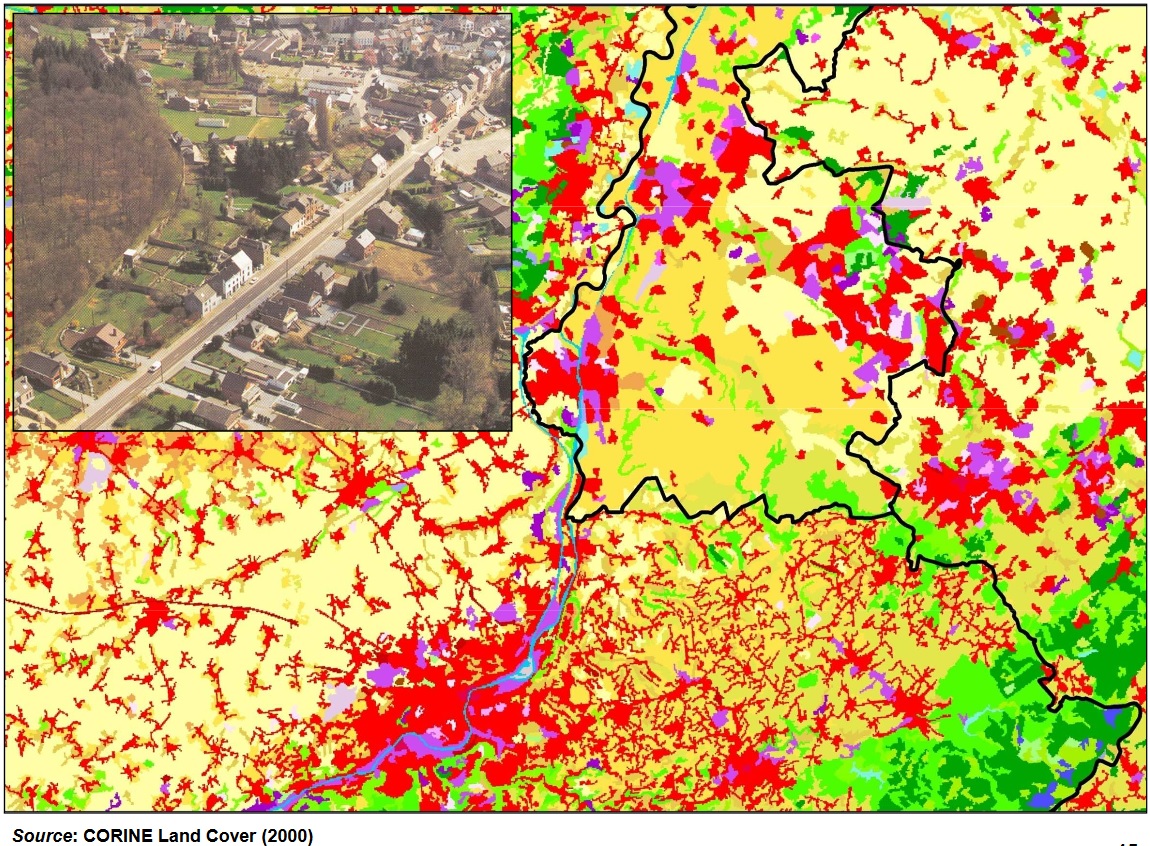 16
3) Comparaison liée à l’indicateur du nombre d’habitants par km² fait pour Eurostat
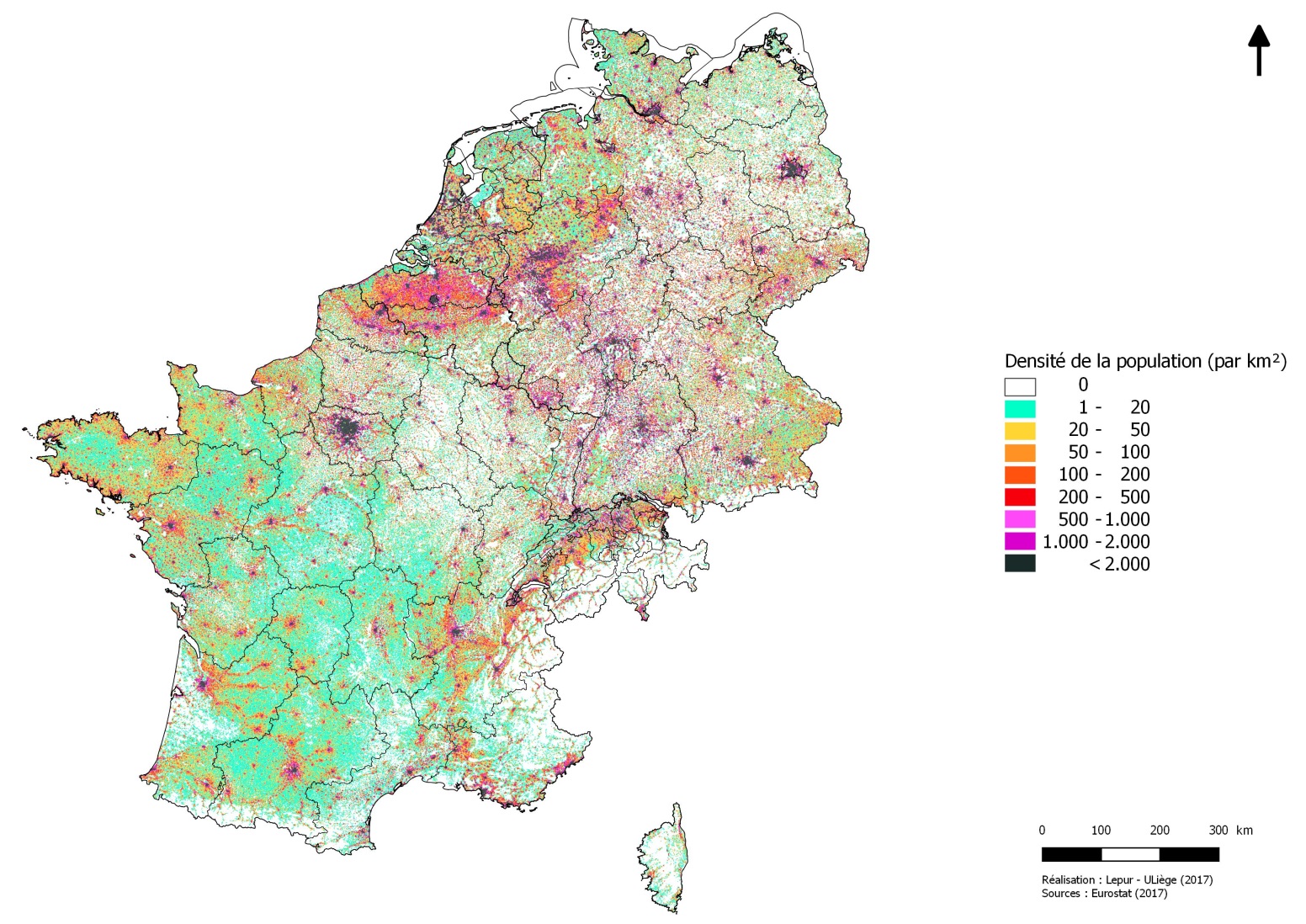 Source : http://ec.europa.eu/eurostat/fr/web/gisco/geodata/reference-data/population-distribution-demography/geostat
Commission européenne > Eurostat >GISCO: Informations géographiques et cartes NEW
Données géographiques > Données de Référence > Répartition de la population / Démographie
GEOSTAT
17
3) Comparaison liée à l’indicateur du nombre d’habitants par km² fait pour Eurostat
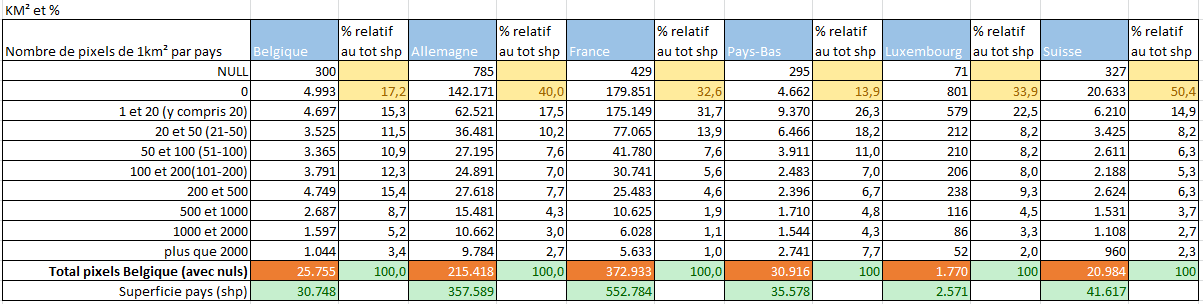 18
3) Comparaison liée à l’indicateur du nombre d’habitants par km² fait pour Eurostat
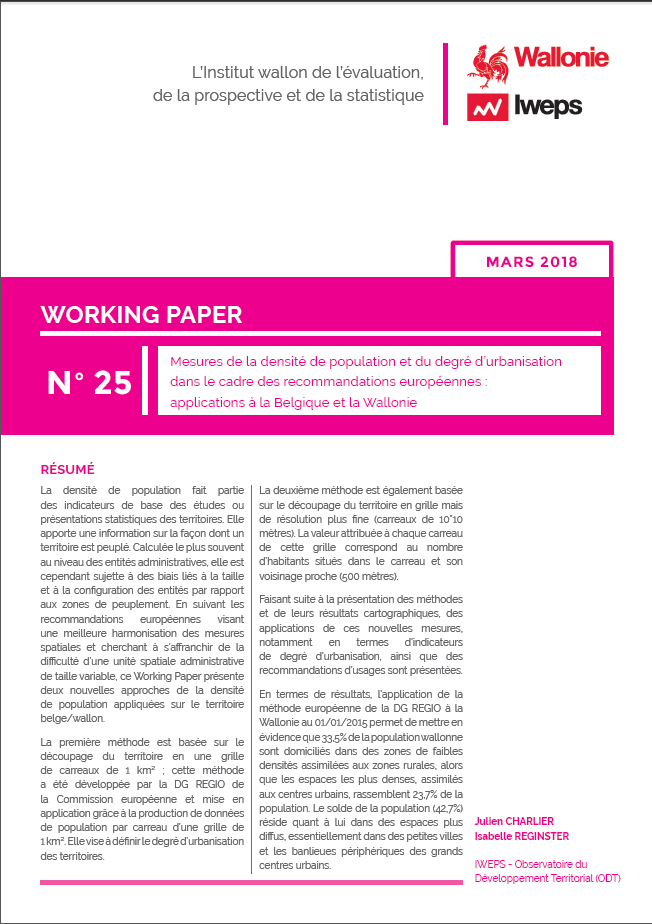 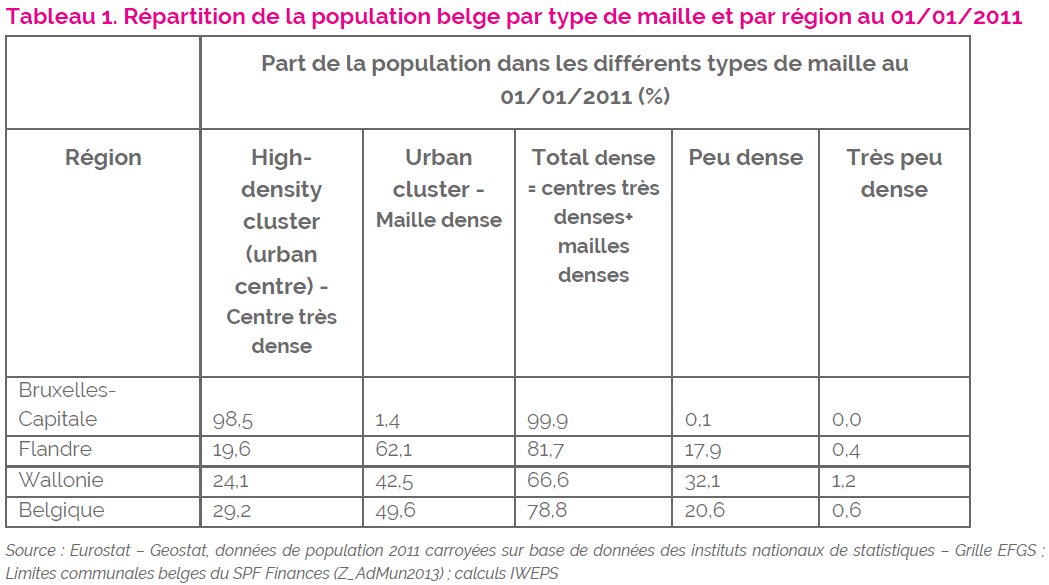 19